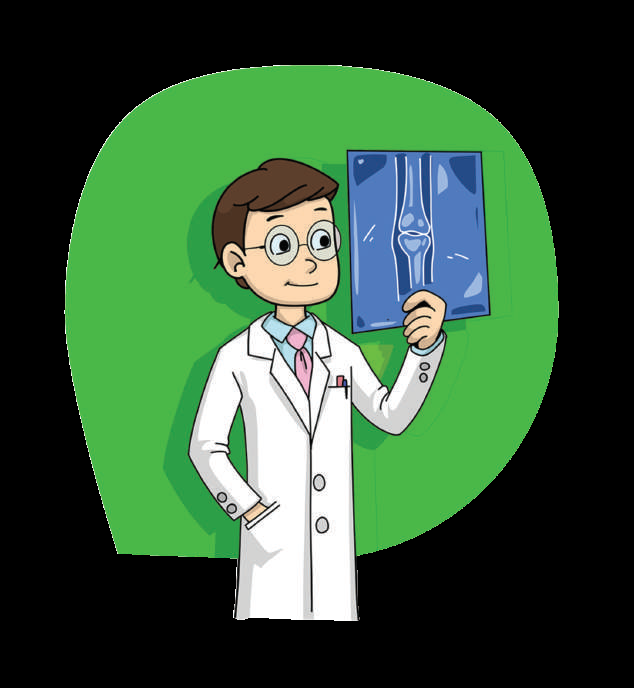 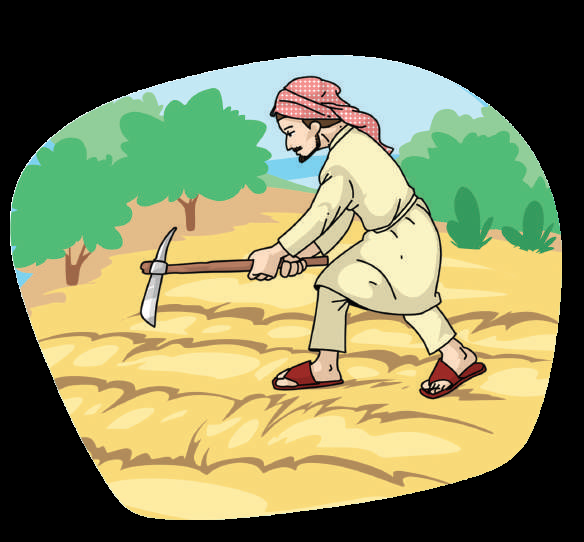 الوحدة 6
أُحِبُّ العَمَلَ
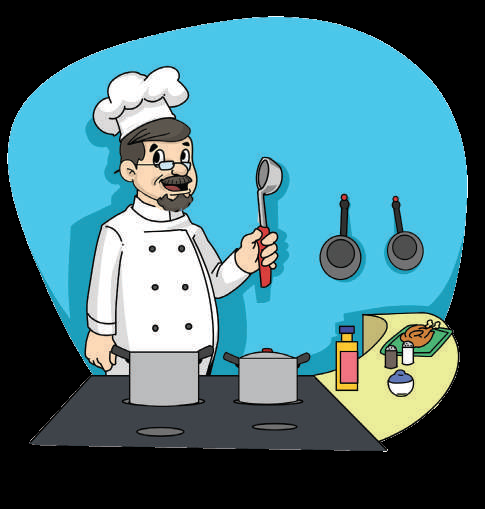 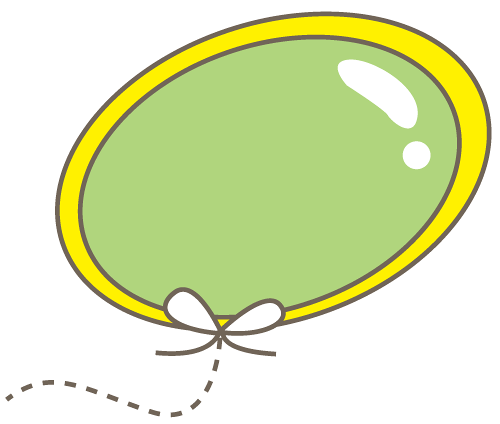 أسرتي العزيزة
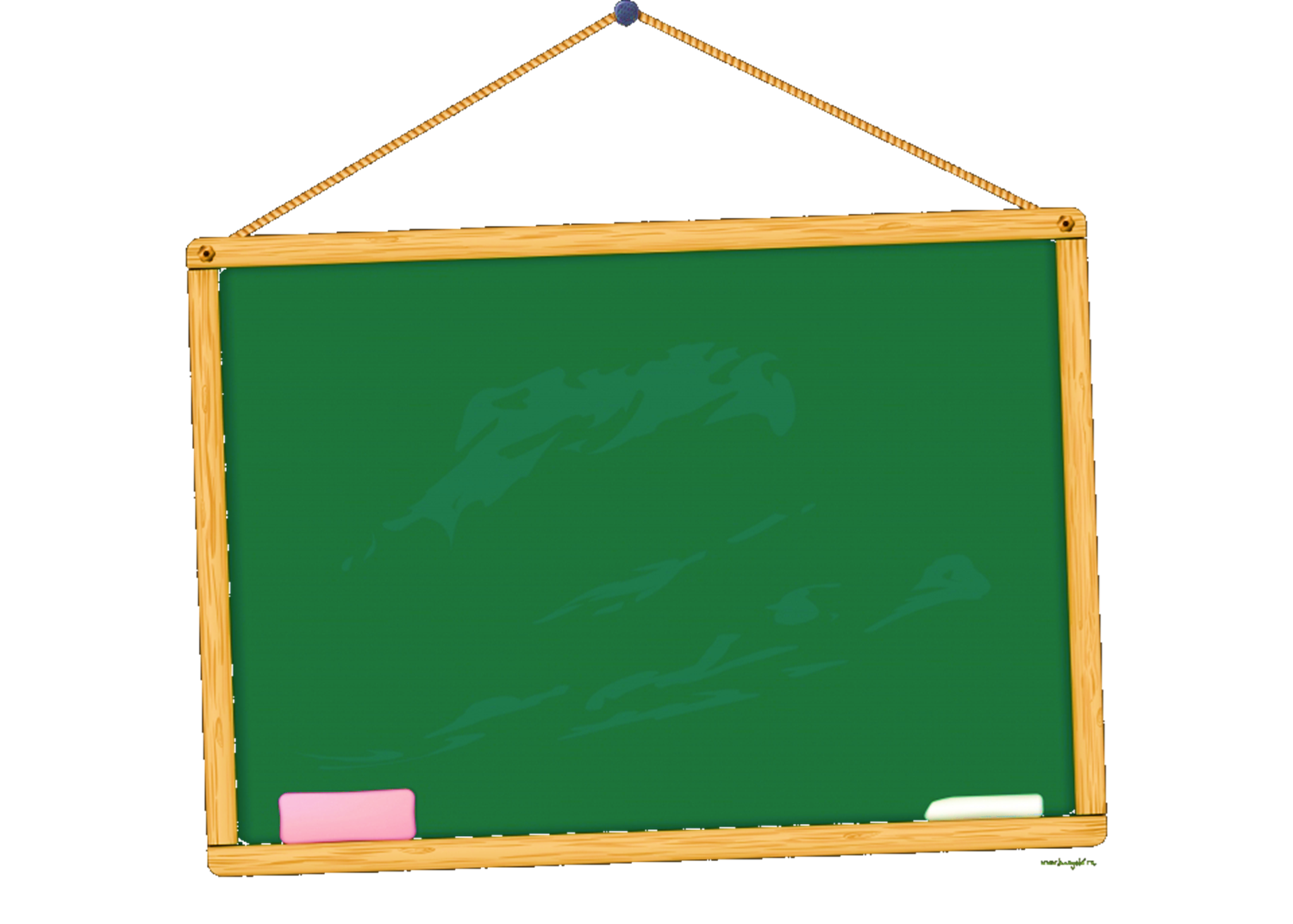 أبدأ اليوم دراسة الوحدة السادسة، وأتعلم فيها عددًا المهارات من خلال نصوص تتحدث عن العمل، وهذا نشاط أود أن أنفذه معكم أسرتي العزيزة. مع وافر الحب: ابنتكم / ابنكم.
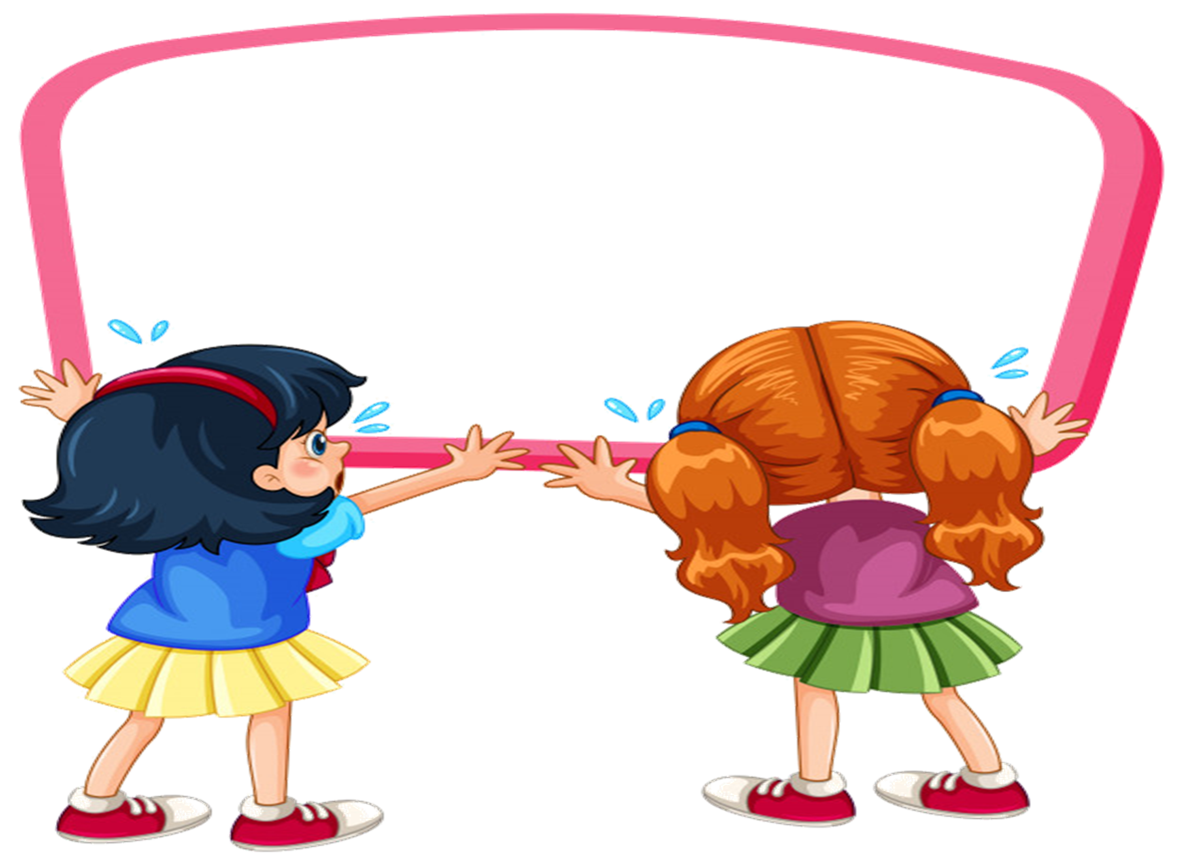 النشاط: ساند (ابنك/ ابنتك) ونفذ معه (مهنتي في يوم): يمارس في هذا اليوم المهنة التي يطمح إليها في المستقبل، مع تشجيعه على استخدام اللغة العربية الفصيحة في أثناء تنفيذه هذا النشاط.
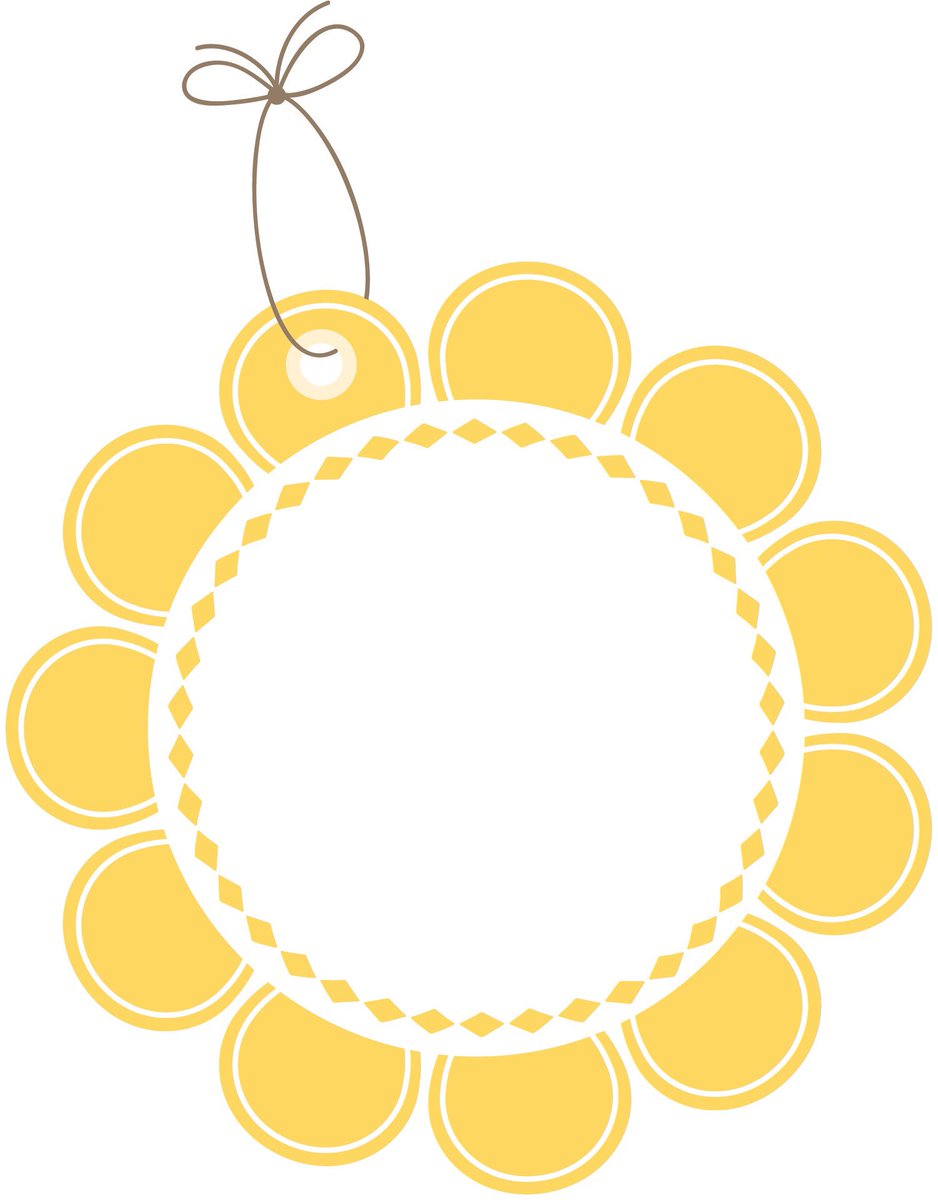 الكفايات المستهدفة